한국청소년상담복지개발원
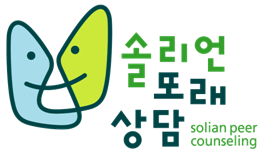 오손도손 매뉴얼_또래상담자용
오손도손 사용방법 안내
1
회원가입 및 로그인
2
메인화면 안내
3
상담진행
4
통계정보
5
스마트수첩
6
커뮤니티
회원가입 및 로그인
회원가입 및 로그인
[Speaker Notes: 개인아이디 설명]
회원가입 및 로그인
① www.onpeer.kr 검색
② ‘회원가입’ 클릭
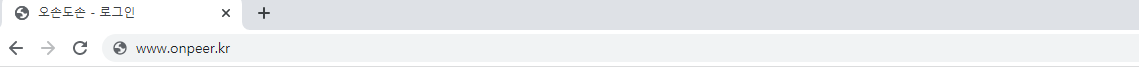 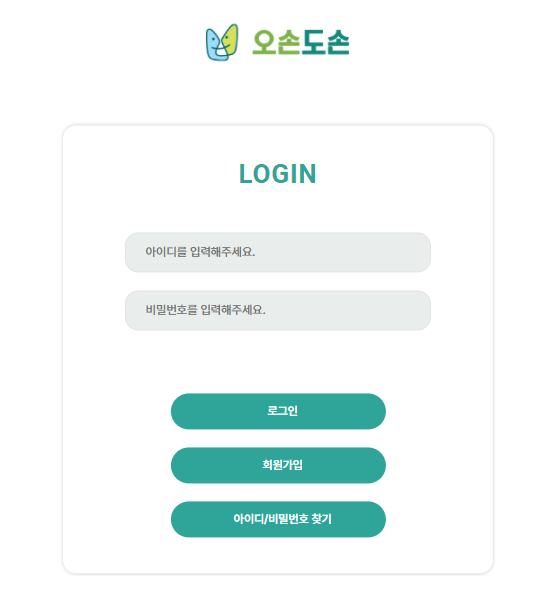 1.접속!
2.클릭!
매뉴얼 다운로드
② [소속선택]→[하단정보 입력] →[사용목적] 선택
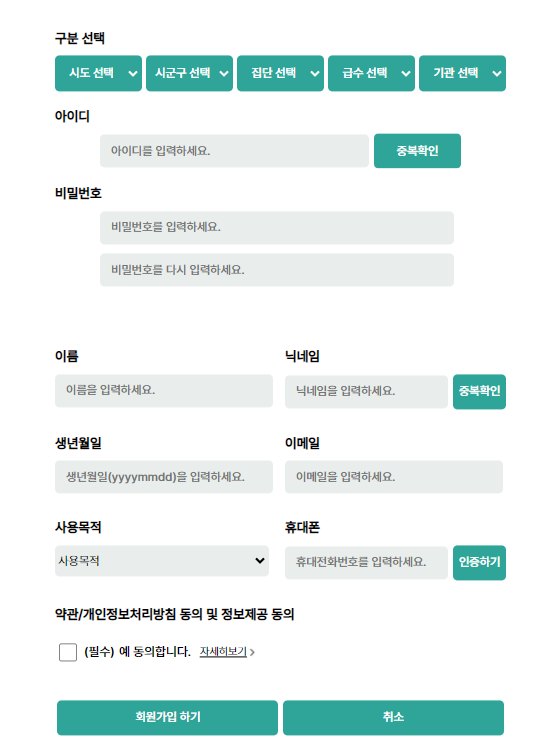 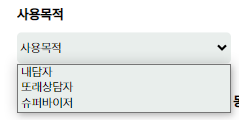 【또래상담자】 선택!
메인화면 안내
메인화면 안내
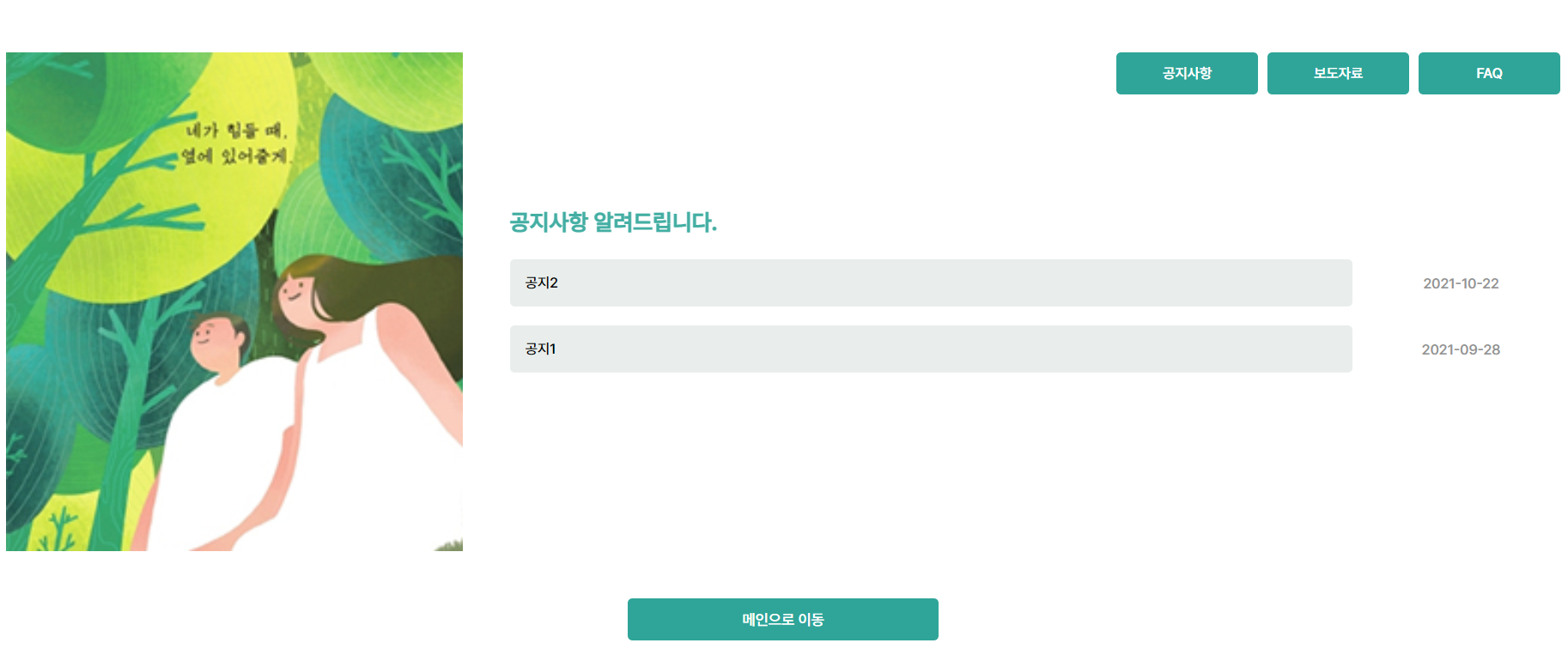 - 출력된 공지사항을 클릭 시, 상세 팝업이 출력 → 상세 팝업 안 첨부파일 다운로드가 가능
- 우측 상단 버튼을 통한 보도자료, FAQ를 확인 → 보도자료 상세 팝업 원본 링크이동 가능
메인화면 - 내담자
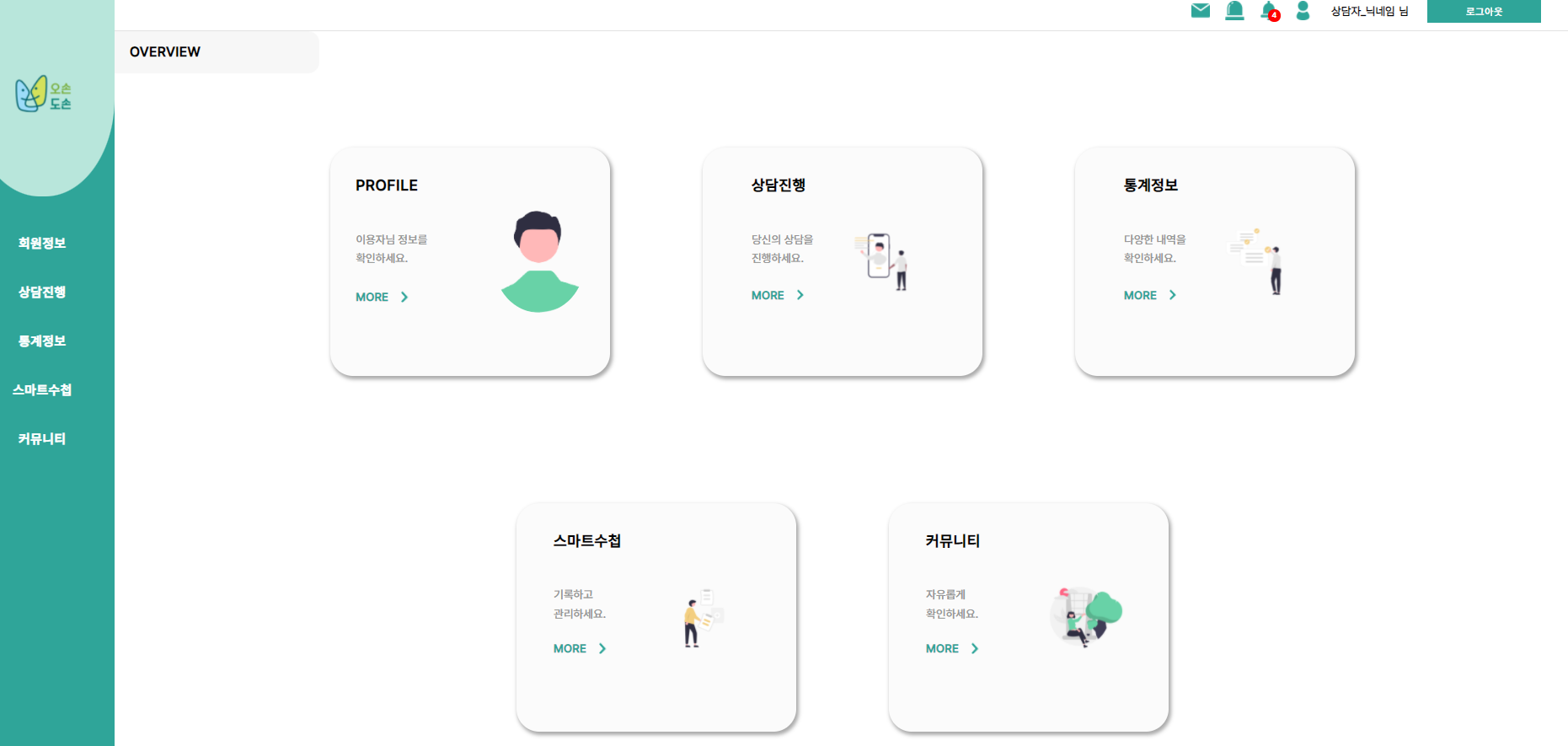 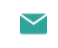 - 【       】 : 메시지 기능 → 매칭된 내담자와의 상담 시간을 정하기 위해 활용
- 【       】 : 신고기능 →비속어사용, 부적절한 닉네임, 상담태도 불량, 개인정보 요구 등 신고 
- 【       】 : 알람내역 →매칭승인, 내담자 및 지도교사 메시지 확인 기능
- 【       】 : 프로필(개인정보 수정)
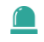 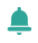 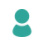 메인화면 - 내담자
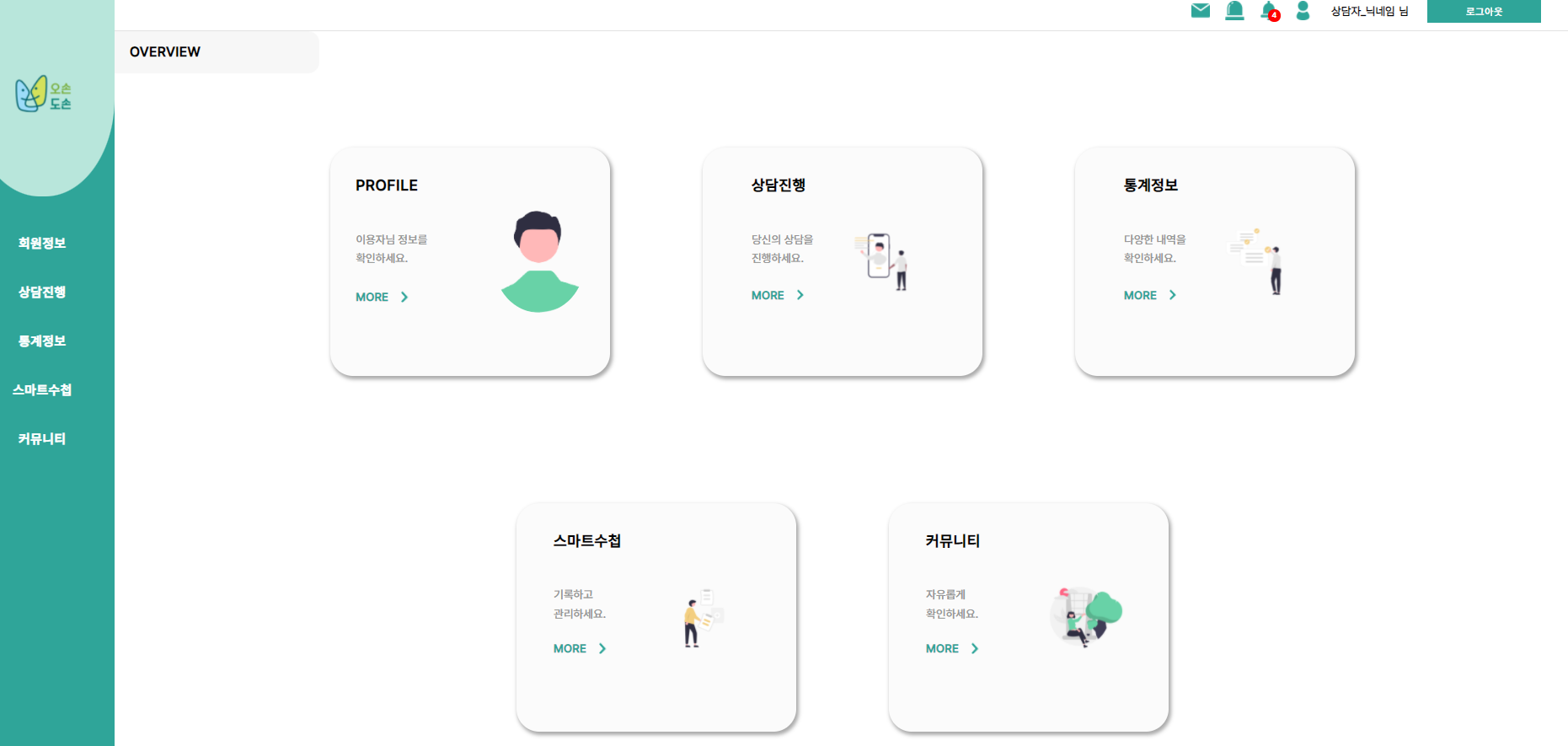 - 【회원정보】 : 프로필, 활동지표, 알람내역
- 【상담진행】 : 상담현황
- 【통계정보】 : 상담내역, 신고내역
- 【스마트수첩】: 상담일지 및 활동기록지 작성 (1월 오픈 예정)
- 【커뮤니티】 : 자유게시판, 공지사항의 페이지가 존재합니다.
메인화면 – 회원정보-프로필
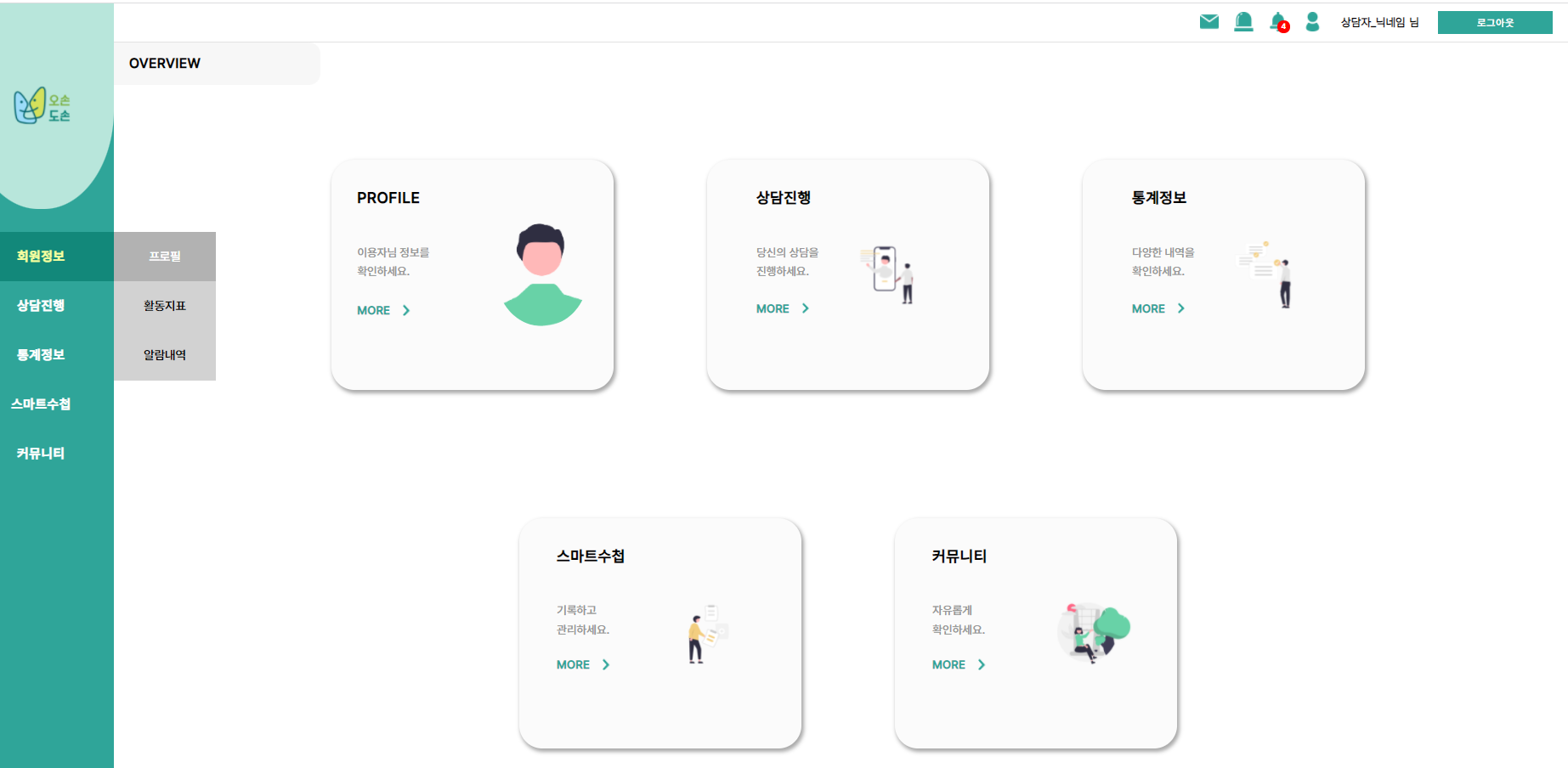 - 【프로필】 : 개인 프로필 내 닉네임, 핸드폰 번호 변경 가능- 【수퍼바이저 변경】 : 기존 수퍼바이저가(지도교사 및 지도자) 변경 되었을 시 수퍼바이저(지도             
                                    교사 및 지도자) 회원 가입 이후 변경된 수퍼바이저로 변경 필수!
메인화면 – 회원정보- 활동지표
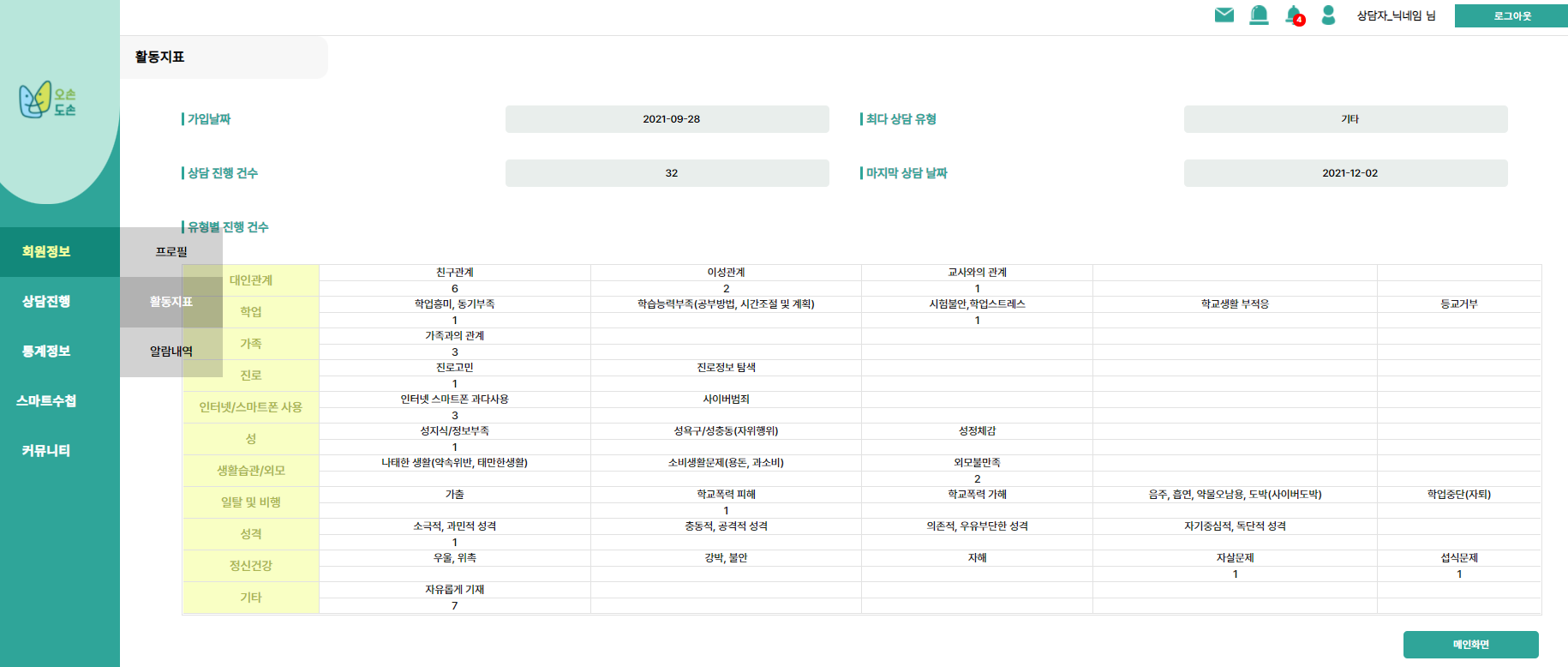 - 【활동지표】 : 내담자 본인의 상담 히스토리 검색 기능
메인화면 – 회원정보- 알람내역
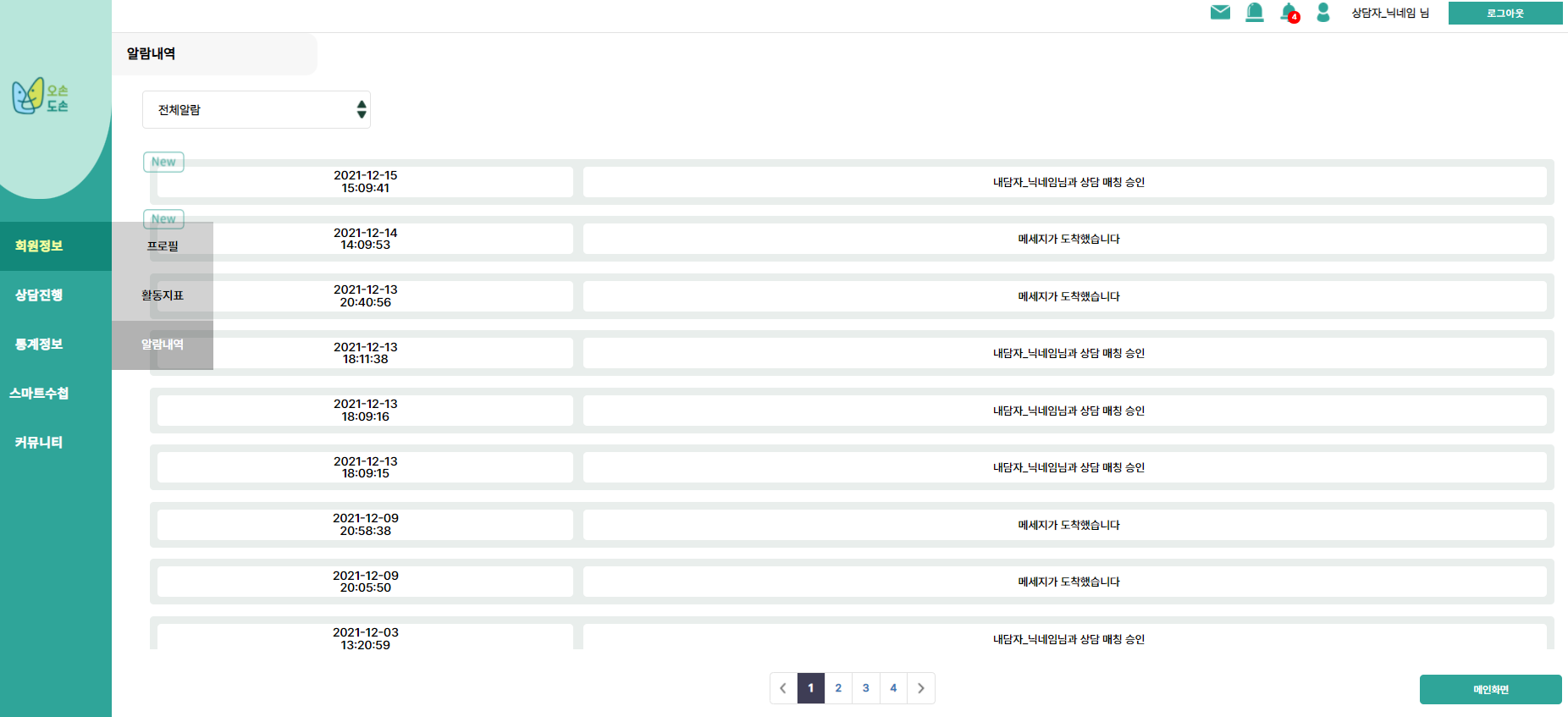 - 【알림내역】 : 상담신청, 매칭승인, 내담자 및 지도교사 메시지 확인 등이 가능한 알람
상담진행
또래상담자-상담진행 ①-1
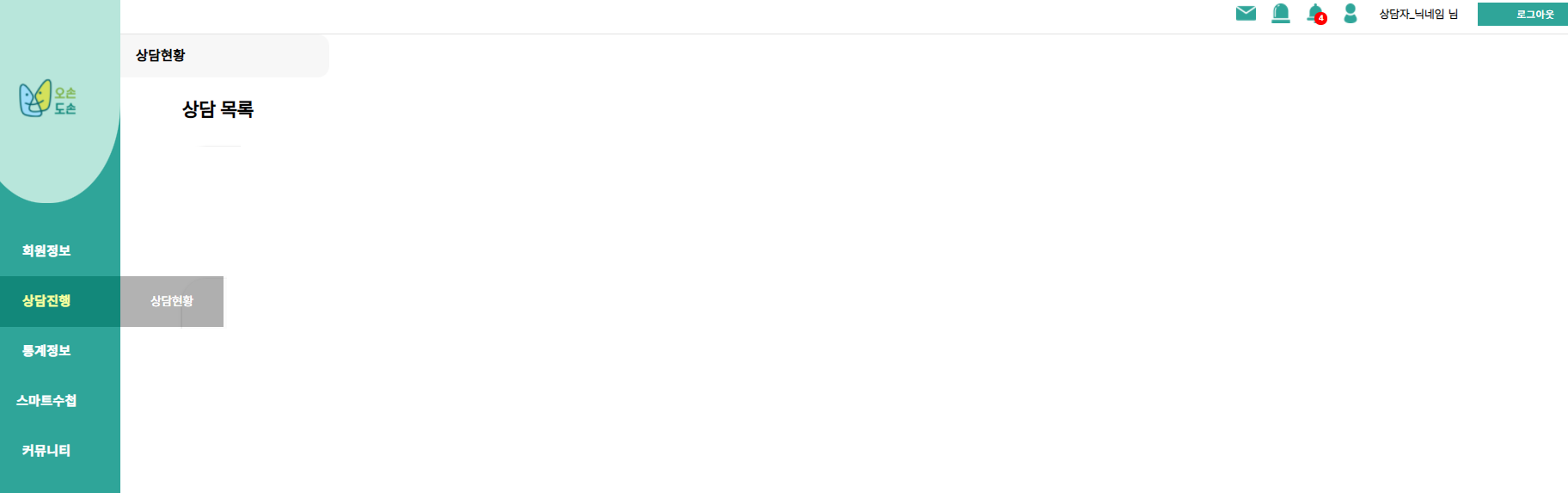 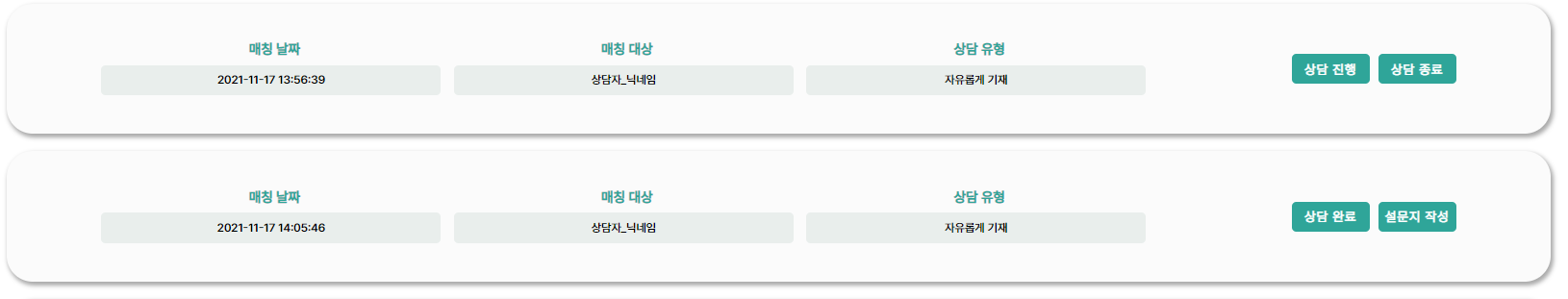 클릭!
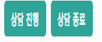 - [상담진행] 클릭 : 내담자와 온라인 (채팅, 전화 화상) 상담 진행
※ 내담자가 항상 대기 하고 있는 것이 아닌, 매칭된 내담자와 메시지 기능을 통해 만날    
     시간 약속을 우선 정하셔야 합니다. (9번 슬라이드 메시지 기능)
또래상담자-상담진행 ①-2
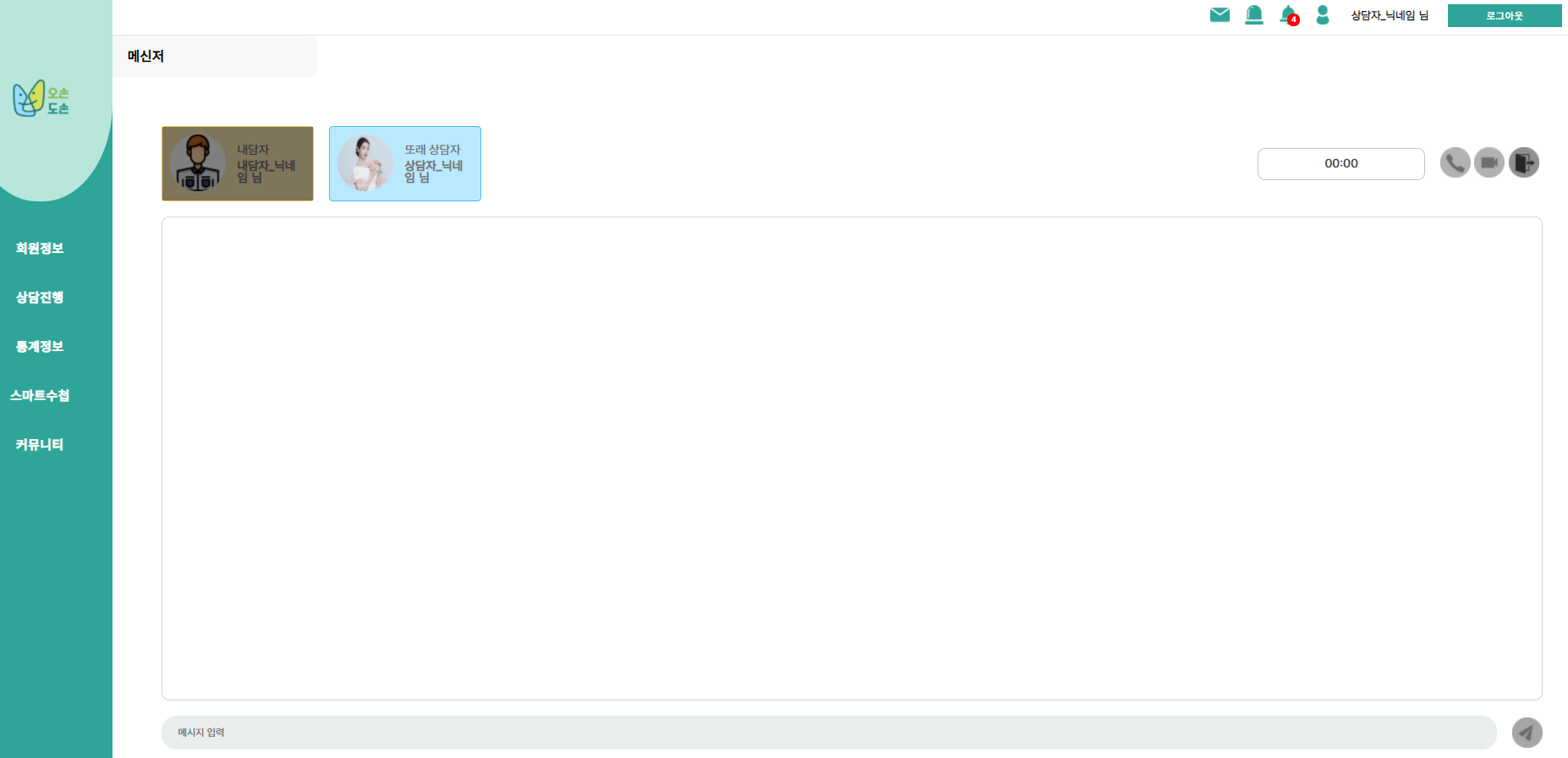 접속 확인!
내담자 미접속 시!
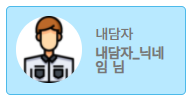 -또래상담자가 접속중인지 확인 후 채팅으로 먼저 상담을 시작하시면 됩니다.
-또래상담자가 미접속 시 채팅이 입력되지 않으니, 사전에 또래상담자 [메시지 기능]을 통해 
 약속을 잡은 후 상담을 진행하시기 바랍니다. 
-상담은 1일 50분으로 상담 이용제한이 있습니다.(상담자와 상의 후 연장 가능)
  ※1일 50분으로로 제한이 되어 있어, 시간종료 이후 하루 동안은 상담을 진행 할 수 없습니다
내담자-상담진행 ①-3
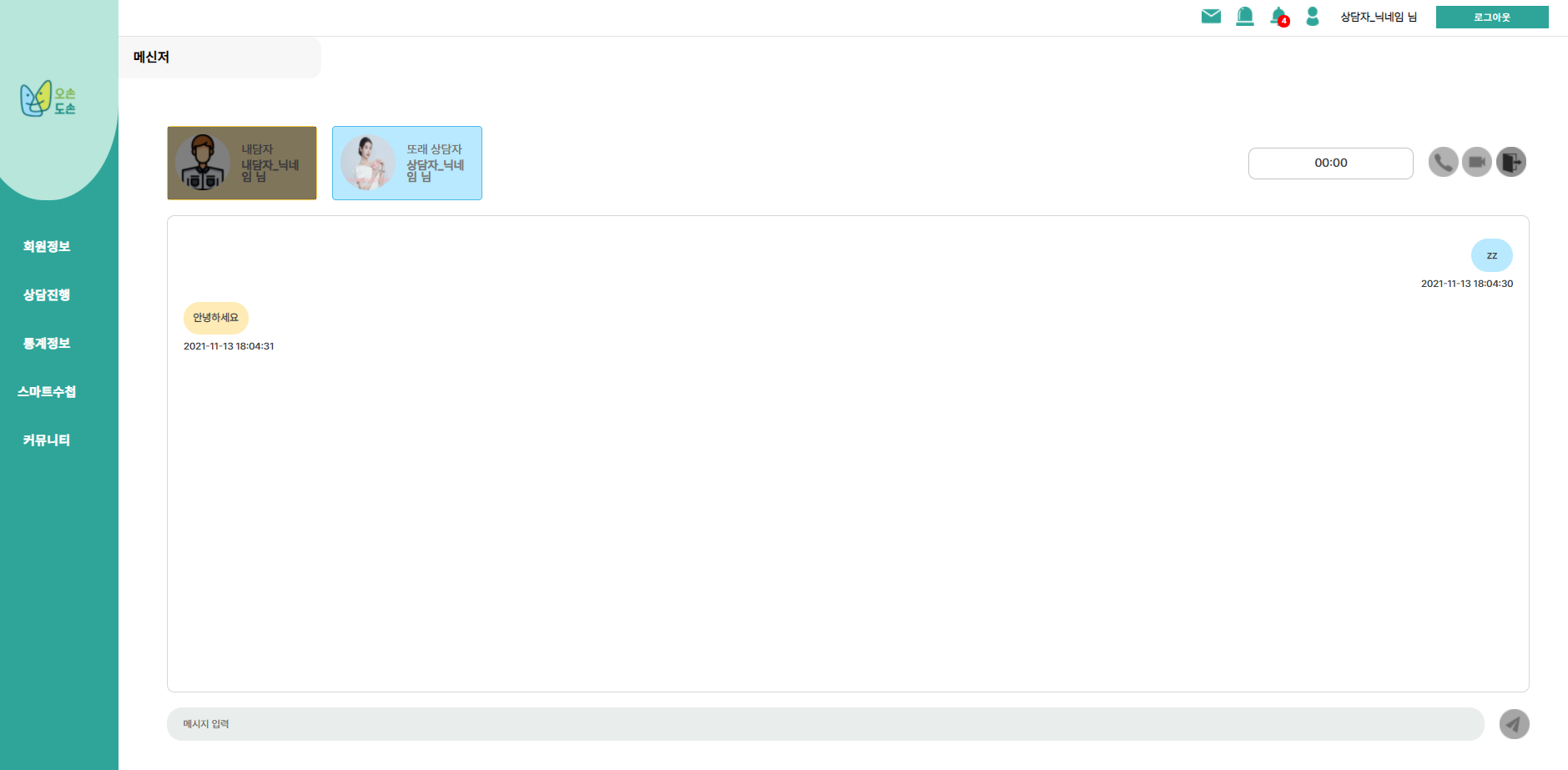 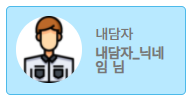 -전화상담: 내담자와 음성상담을 원할 시 또래상담자와 내담자 모두 [전화 버튼] 클릭 
-화상상담: 내담자자와 화상상담을 원할 시 또래상담자와 내담자 모두 [영상버튼] 클릭
내담자-상담진행 ①-4
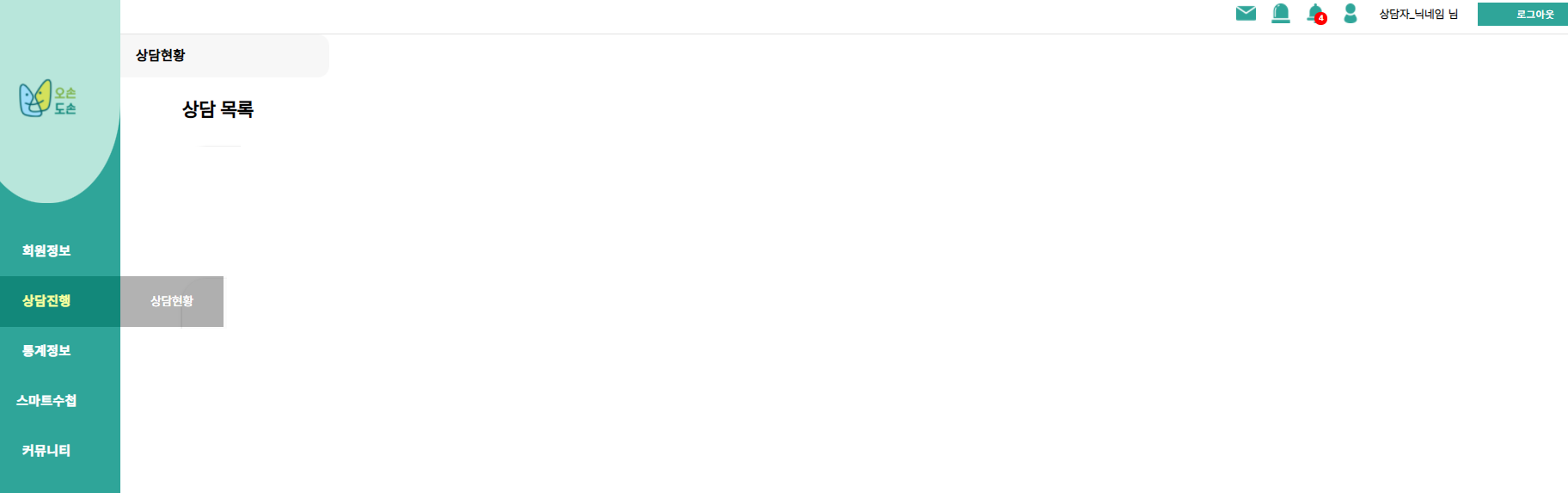 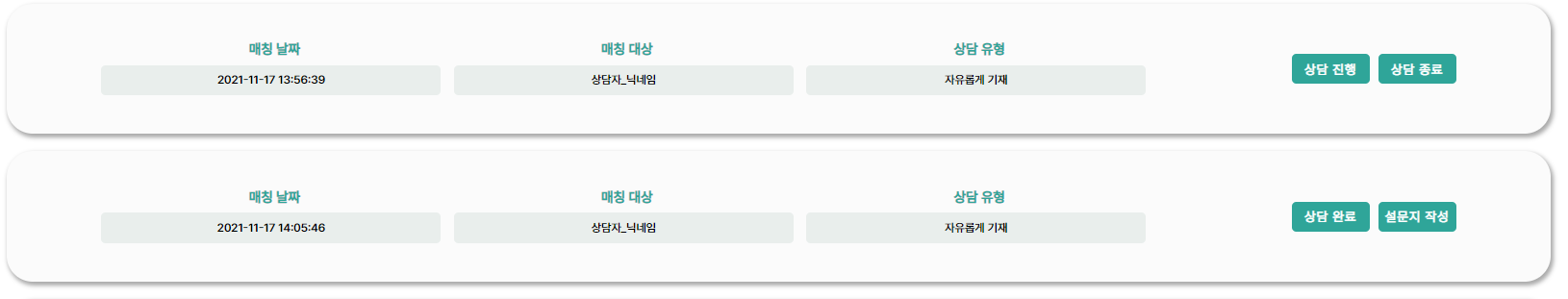 클릭!
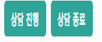 -(①예시) [상담종료] 클릭 : 내담자와 상담을 종료하고, 상담 종료 후 설문을 시작합니다.
※ 만약 다음 회기를 약속하였다면 상담 종료를 클릭 하시지 마시고, 종료하시기 바랍니다.
     상담종료는 최종적으로 상담을 종료하기로 하였다면  [클릭]!
통계정보
통계정보-또래상담자
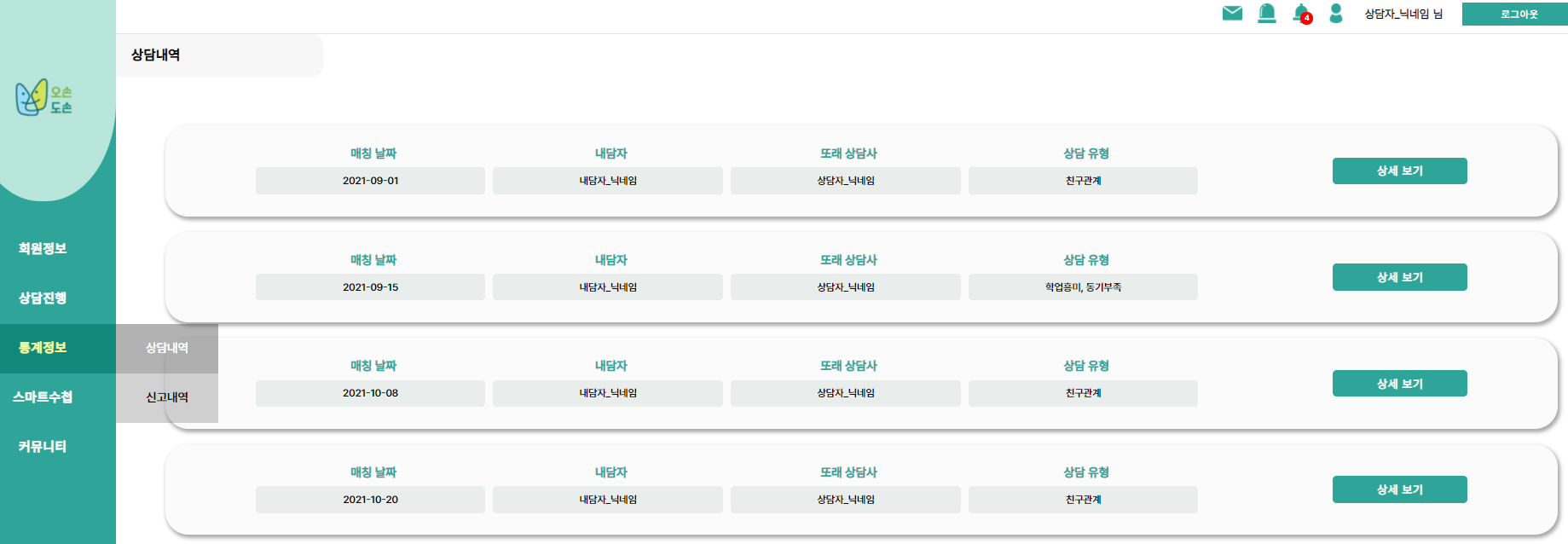 클릭!
오손도손 플랫폼으로 진행한 전체 상담 히스토리 확인 기능
통계정보-또래상담자
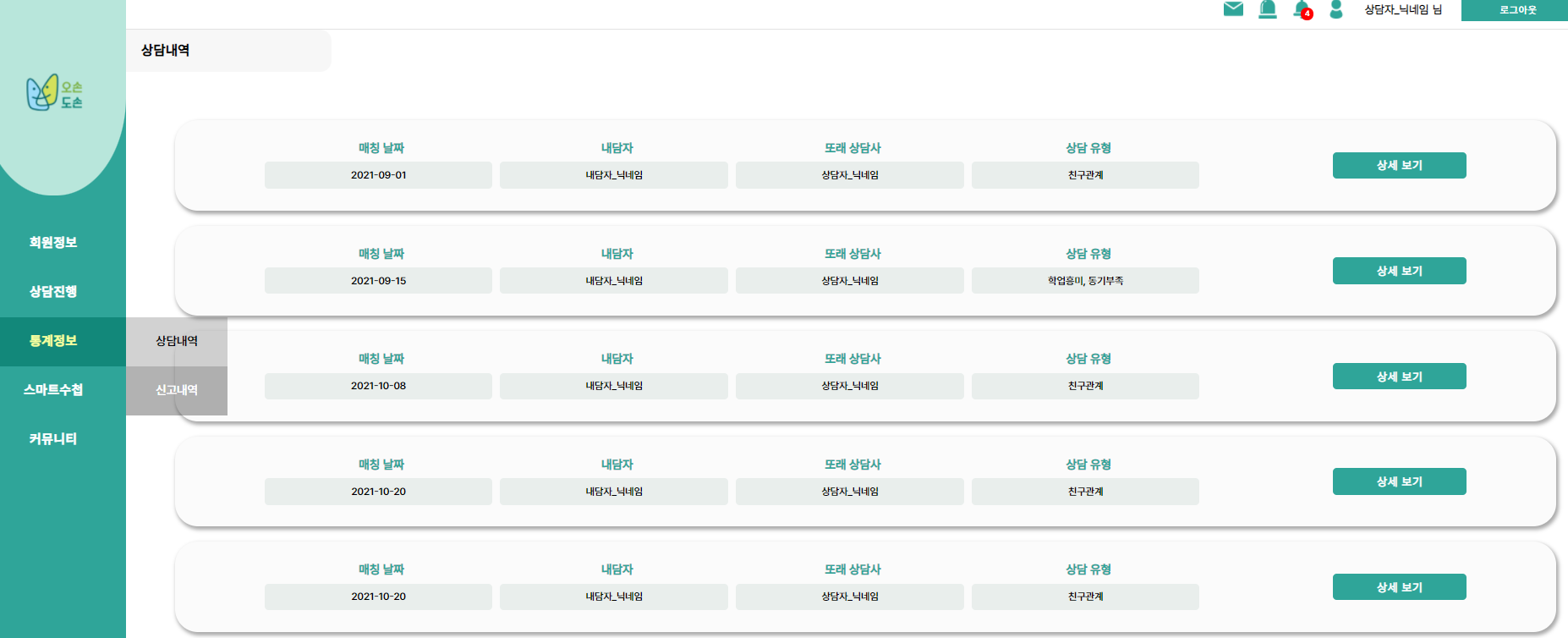 클릭!
오손도손 플랫폼 이용중 본인이 신고한 내역을 확인 하는 기능
신고방법  : 슬라이드 9 확인
스마트 수첩
스마트수첩-상담일지
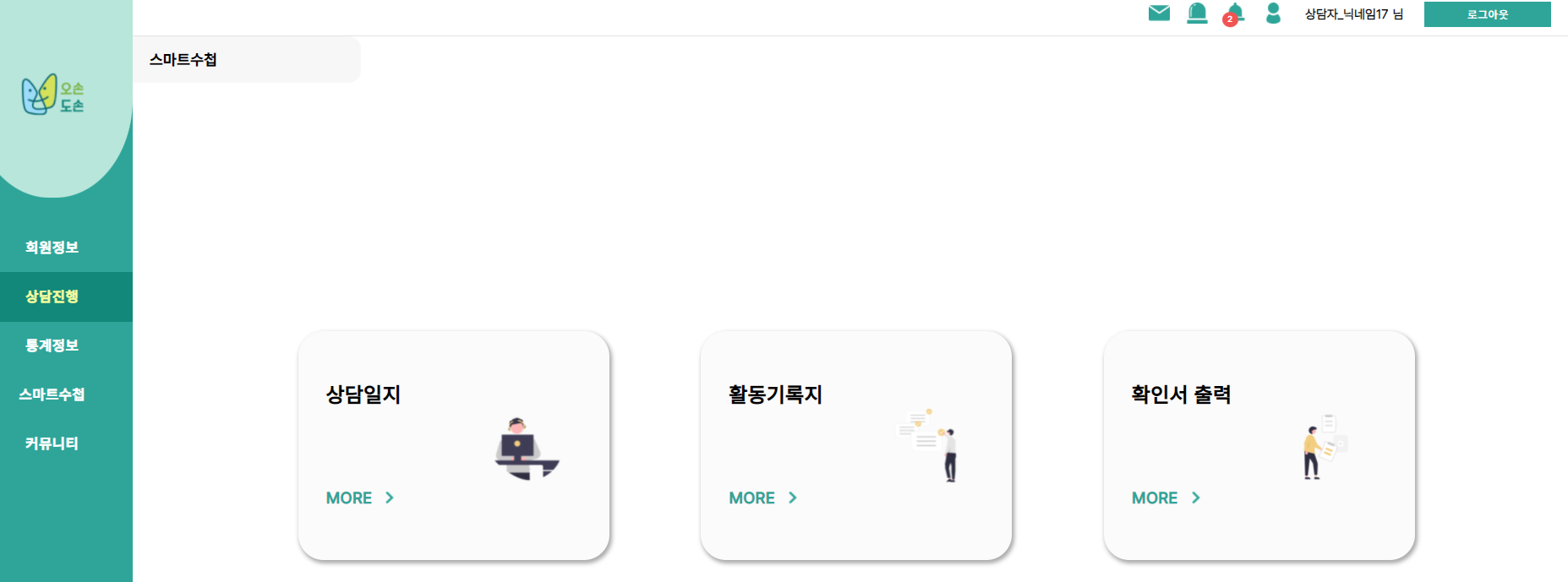 클릭!
스마트수첩-상담일지
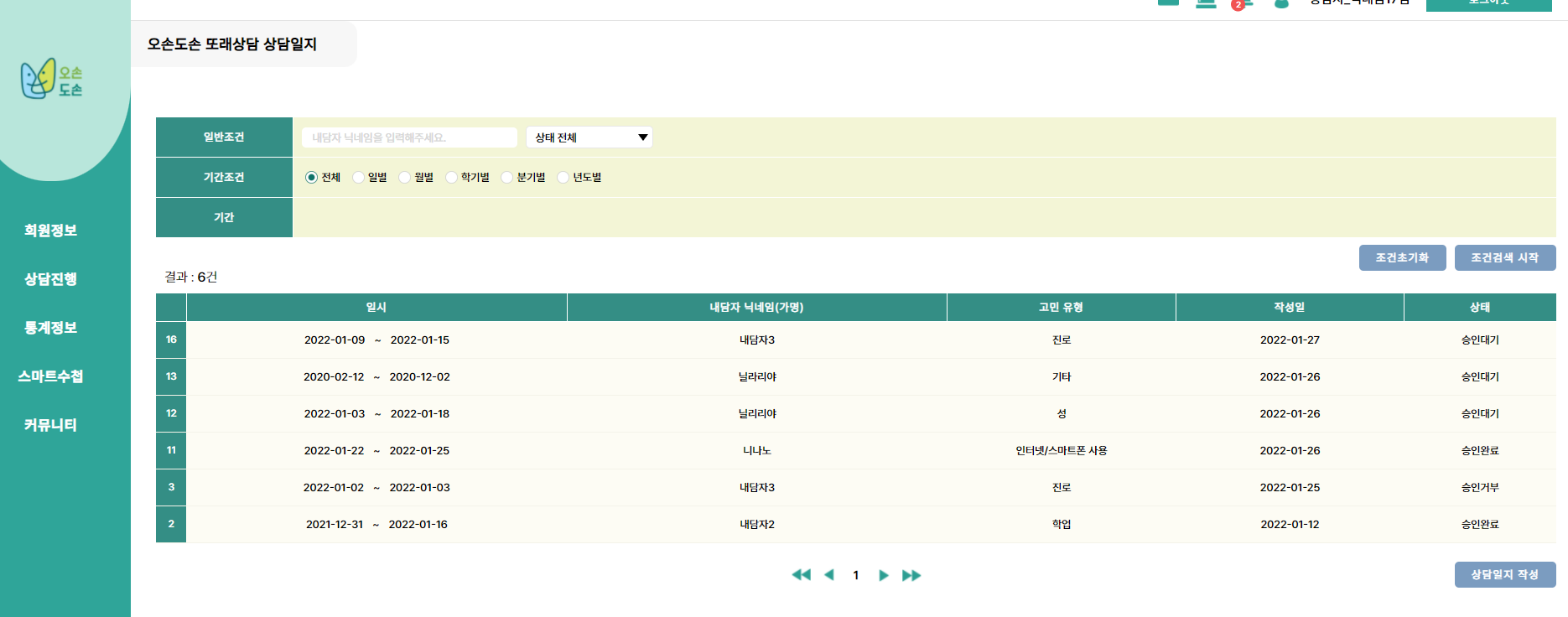 클릭!
스마트수첩-상담일지
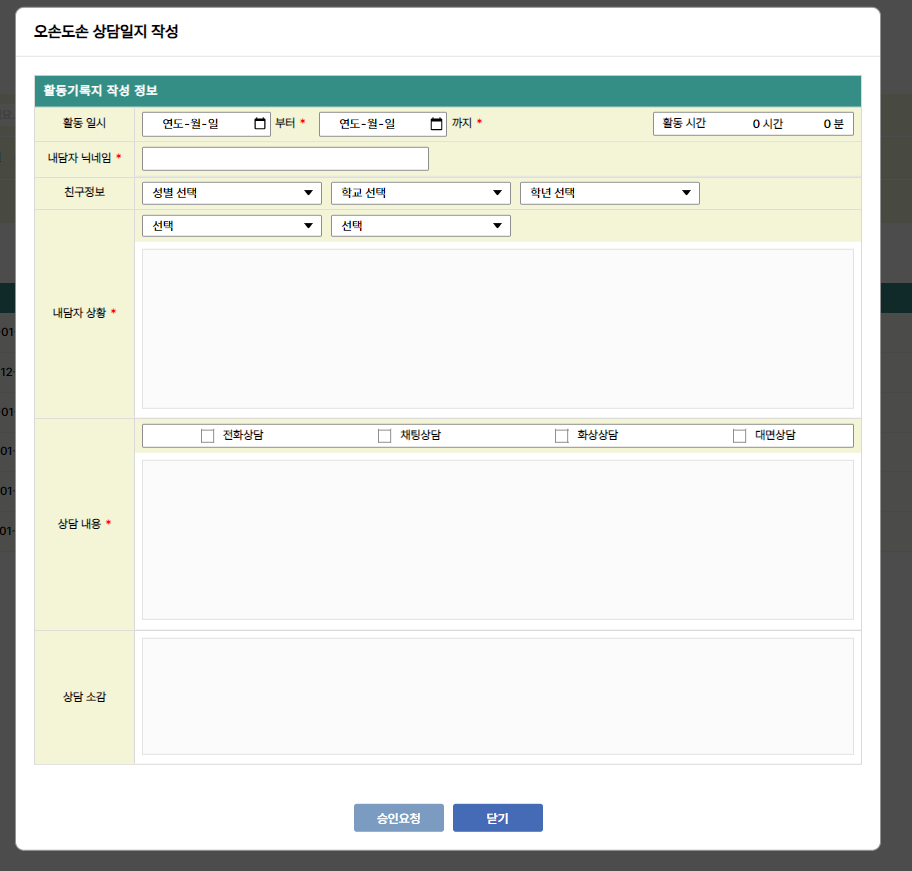 클릭!
-스마트수첩 작성 → 지도교사 승인요청
스마트수첩-상담일지
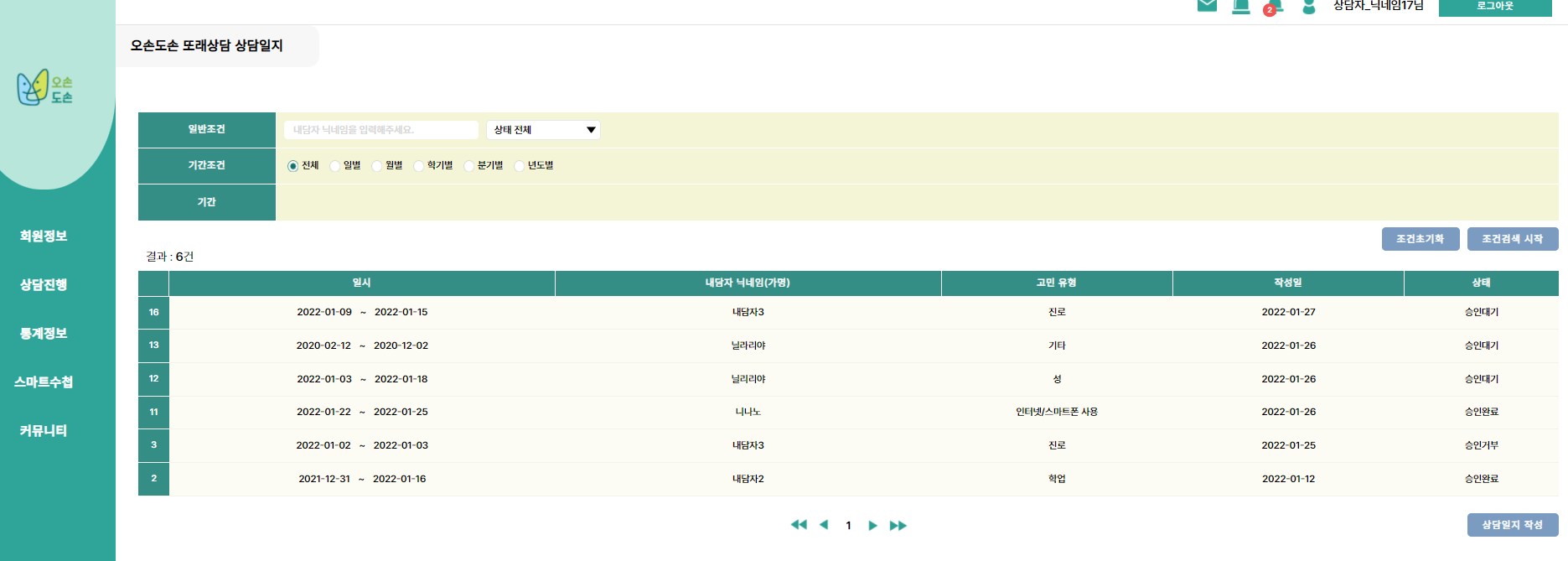 작성이후 지도교사의 확인 전 → 승인대기
지도교사 승인 완료 →승인 완료
지도교사의 피드백 및 추가 교육(안내) 필요 시 → 승인거부
스마트수첩-활동일지
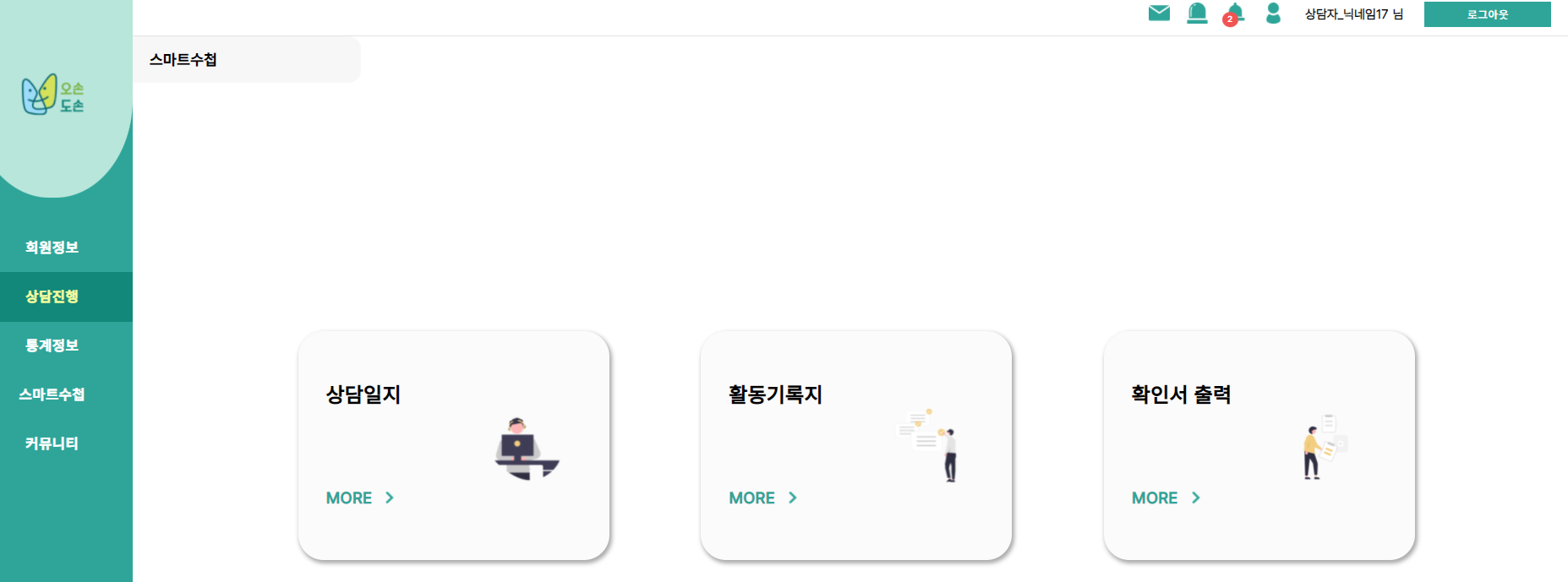 클릭!
스마트수첩-상담일지
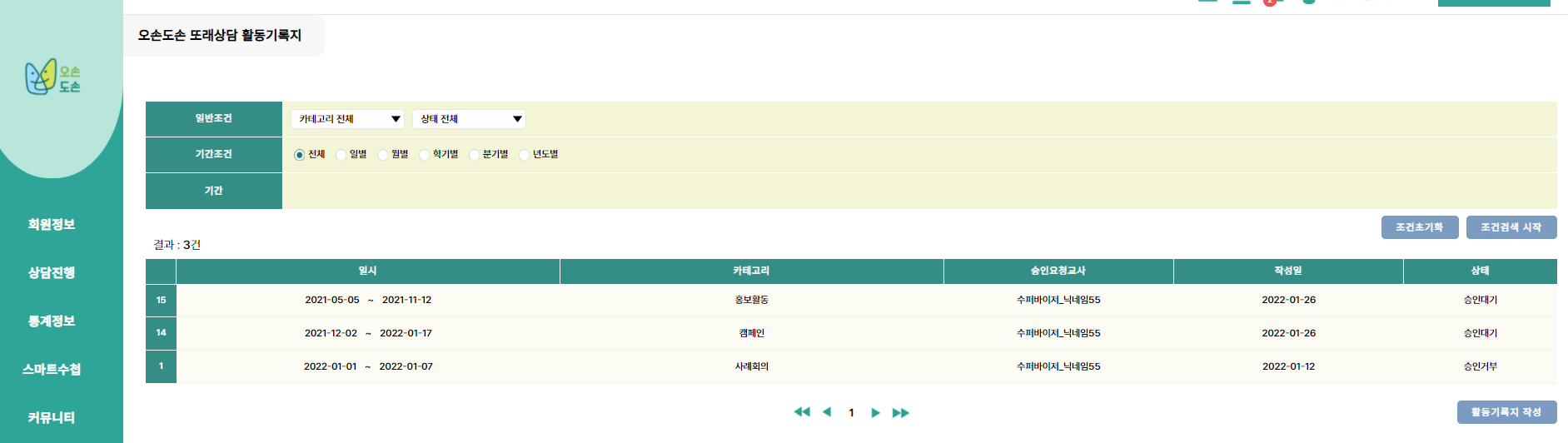 클릭!
스마트수첩-상담일지
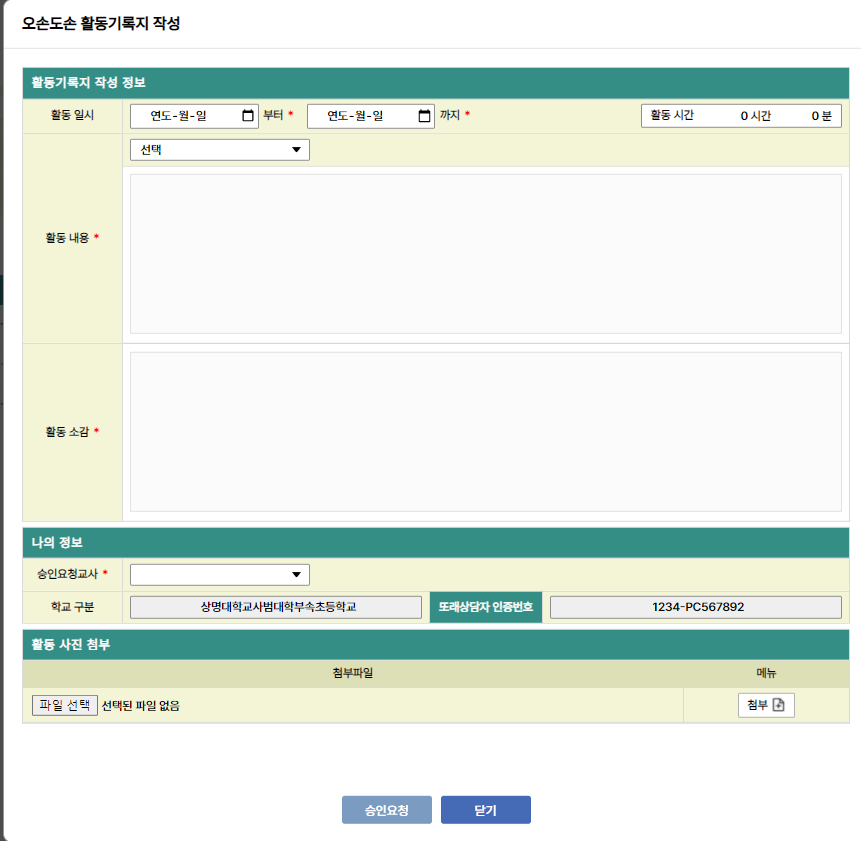 클릭!
-스마트수첩 작성 → 지도교사 승인요청
스마트수첩-상담일지
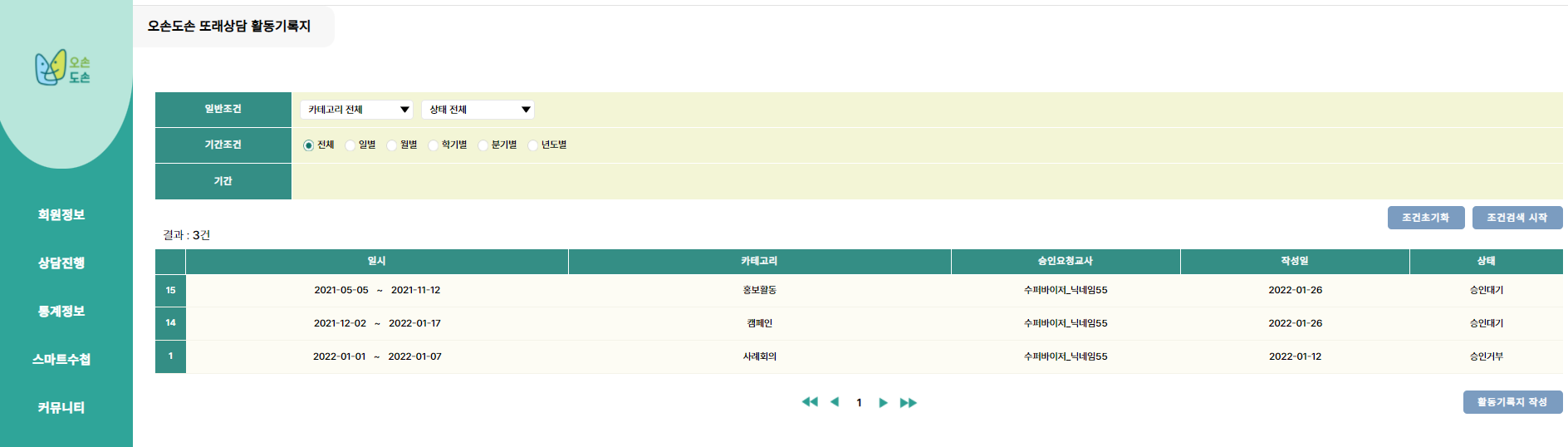 작성이후 지도교사의 확인 전 → 승인대기
지도교사 승인 완료 →승인 완료
지도교사의 피드백 및 추가 교육(안내) 필요 시 → 승인거부
스마트수첩-상담일지
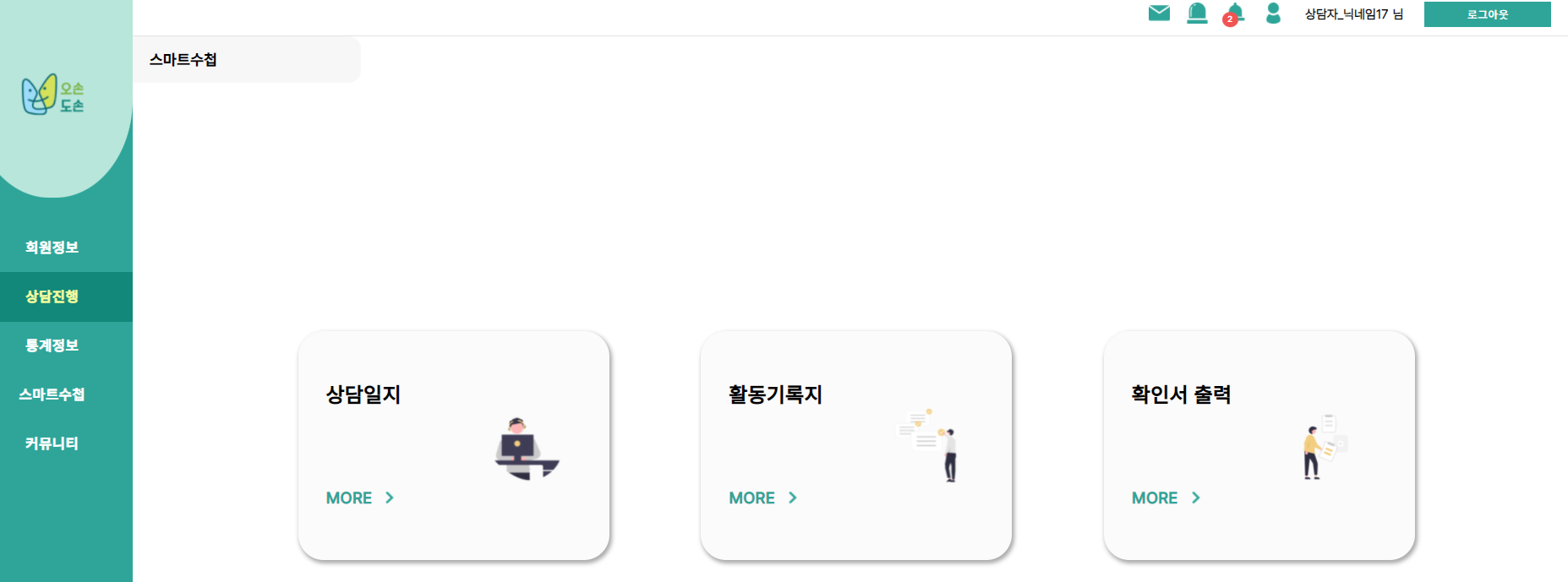 클릭!
스마트수첩-상담일지
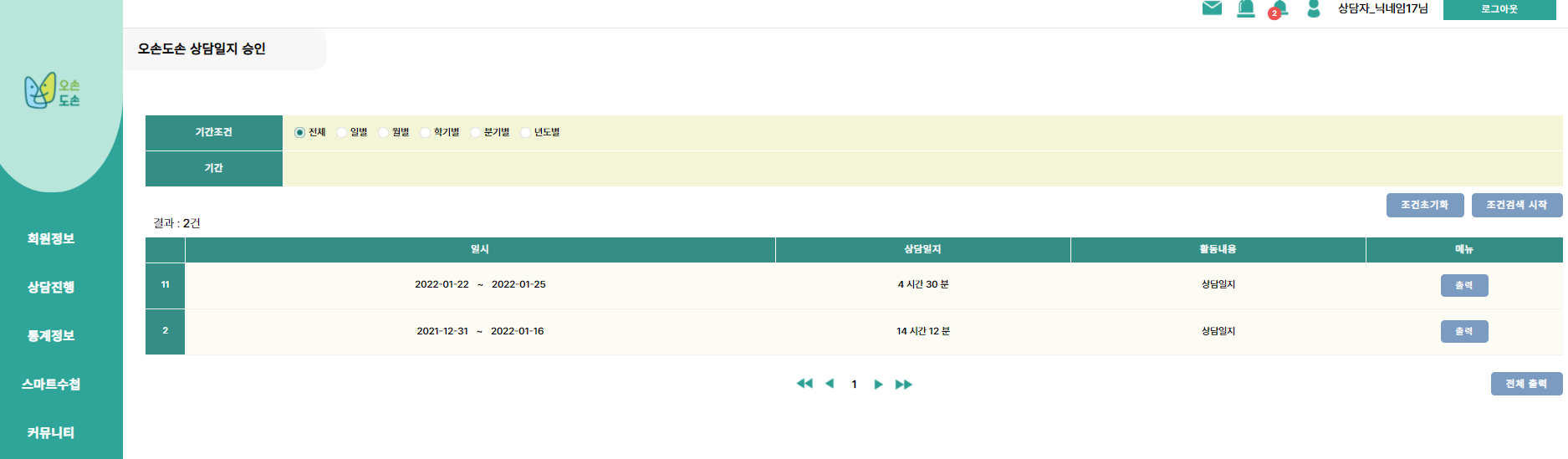 클릭!
필요시 상담 및 활동 내역 출력 (지도교사의 최종 ‘승인 완료’ 이후 가능)
커뮤니티
통계정보-내담자
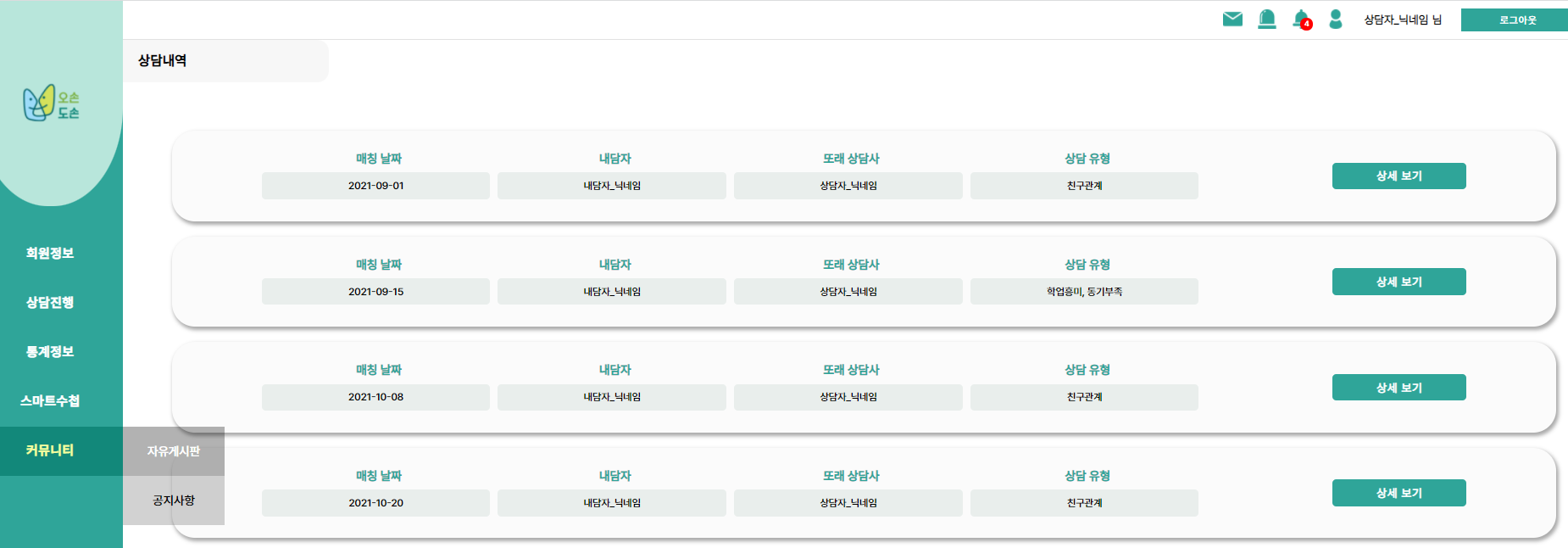 오손도손 사용 후기 또는 플랫폼 관련 개선사항 등 자유로운 이용 가능
목 차
감사합니다 